A Conceptual Introduction to the Physics of Magnetic Particles
Lecturer: Oswaldo Baffa
USP-Ribeirão Preto
Originally Prepared by Tim St Pierre/ School of Physics/ The University of Western Australia, With additions by OB
Esse material se destina a uso interno e educacional e não deve ser compartilhado.  Fica proibida a sua distribuição sob qualquer forma, assim como a postagem em redes sociais, em sites da internet, e equivalentes.
Outline of Lectures
Lecture 1
Magnetic Moments and Magnetic Fields
Magnetic Materials - an Empirical Approach
Lecture 2
Magnetic Materials - the Microscopic Picture
Small Particle Magnetism
Lecture 3
Magnetic Particles in Fluids
Design of Magnetic Carriers
Applications of Magnetic Particles
Lecture 1
Magnetic Moments and Magnetic Fields
Magnetic fields are generated by movement of electric charges
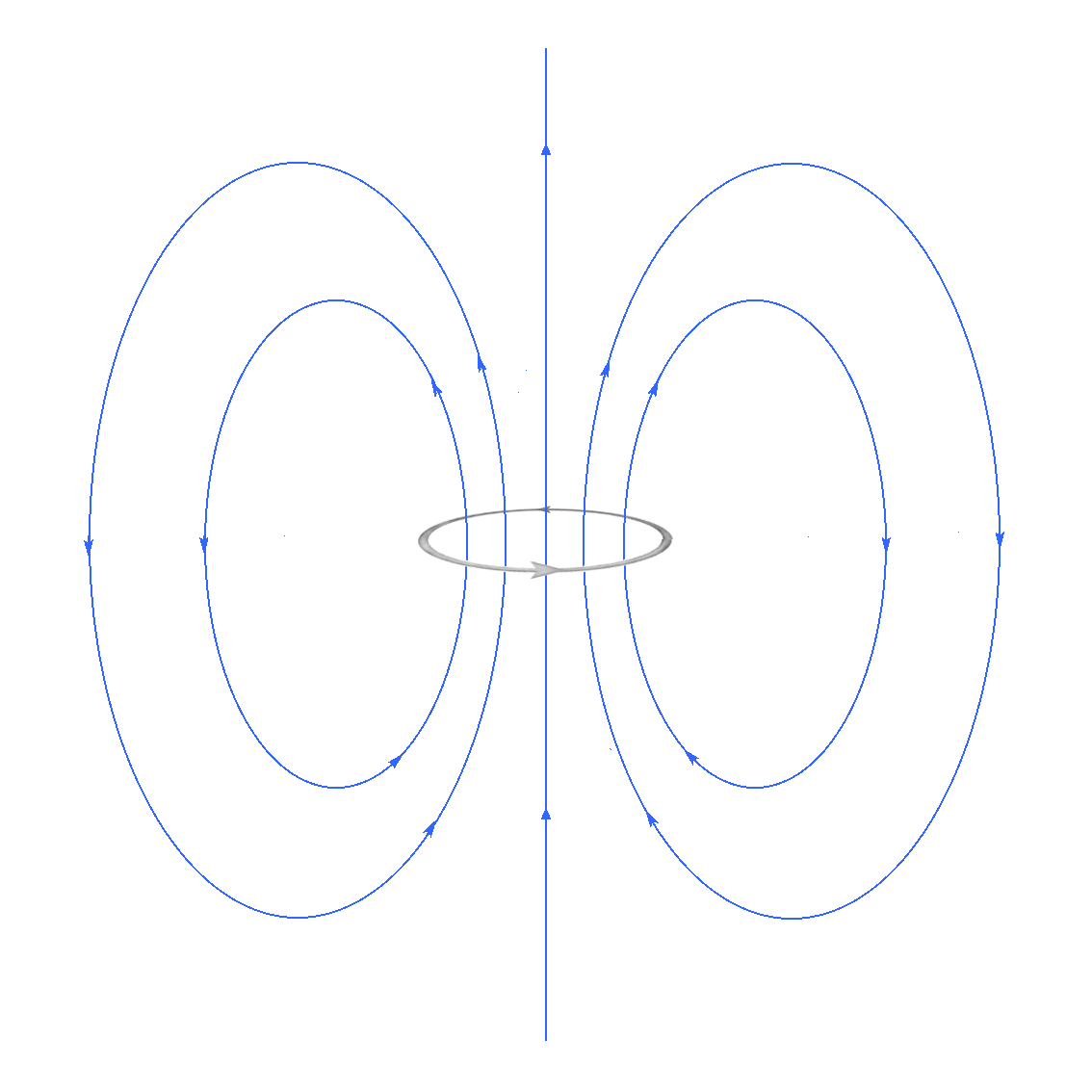 A loop of electric current generates a magnetic dipole field
A magnetic dipole
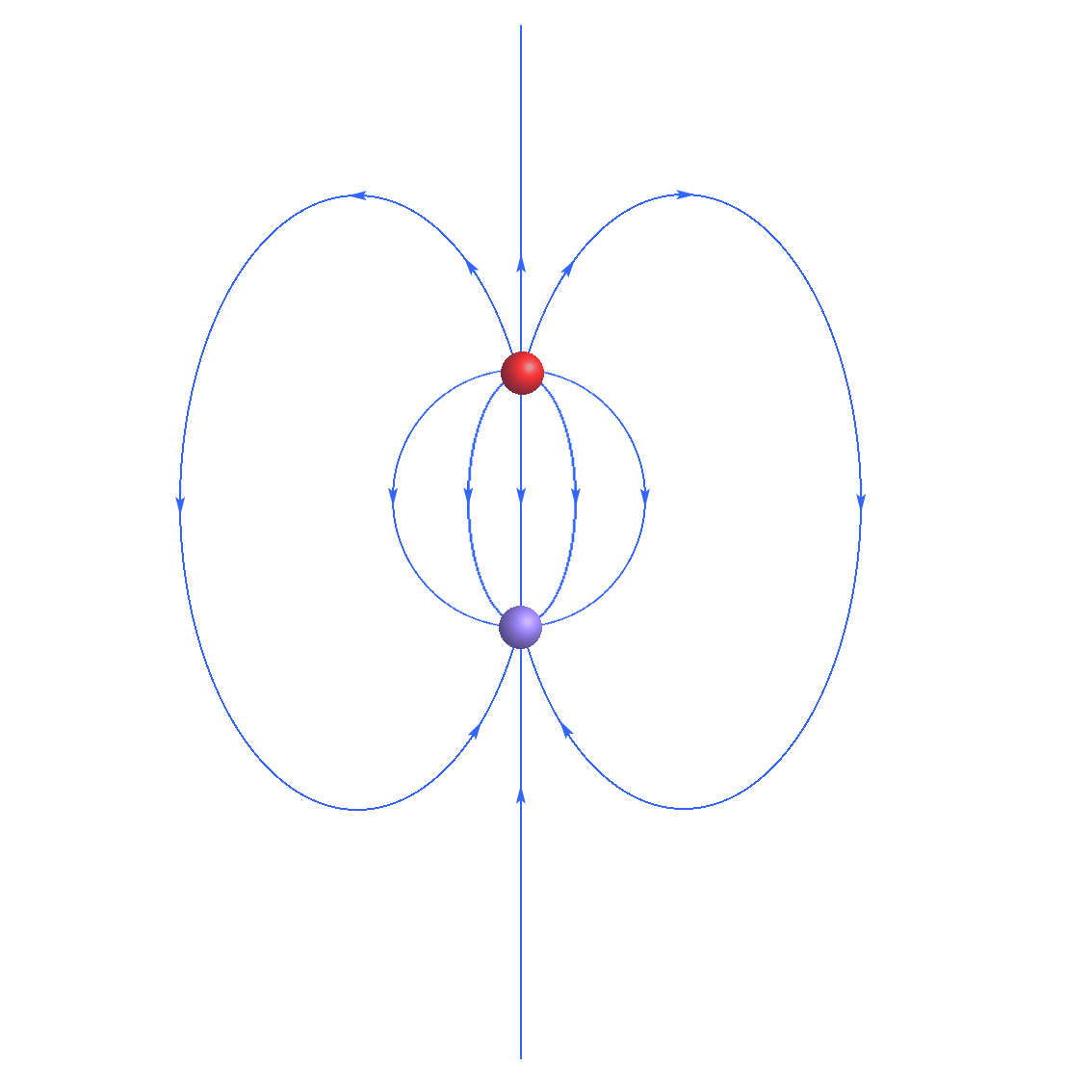 Field lines run from the North pole to the South pole

Field lines indicate the direction of force that would be experienced by a North magnetic monopole
A bar magnet
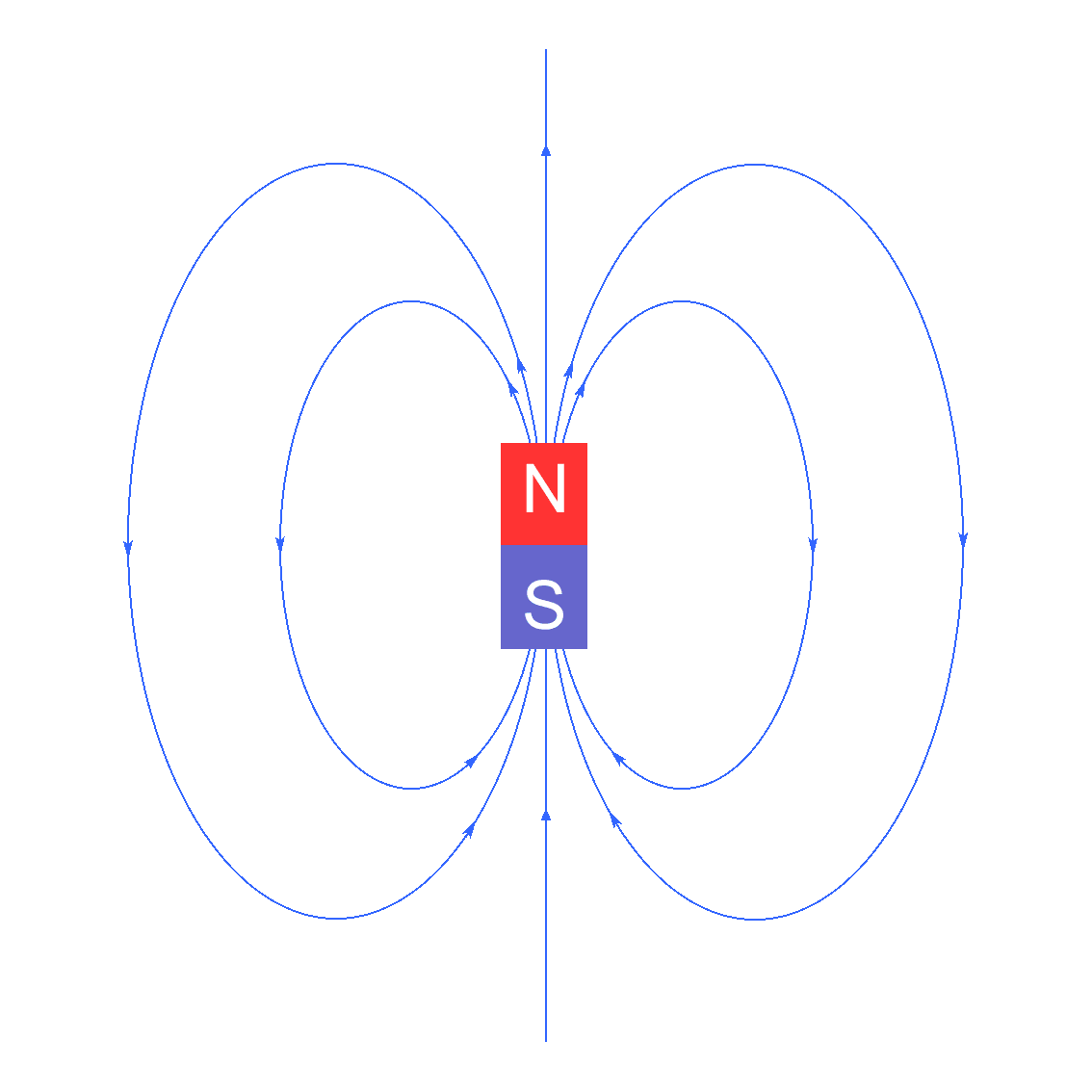 A simple bar magnet behaves like a magnetic dipole
Far field picture
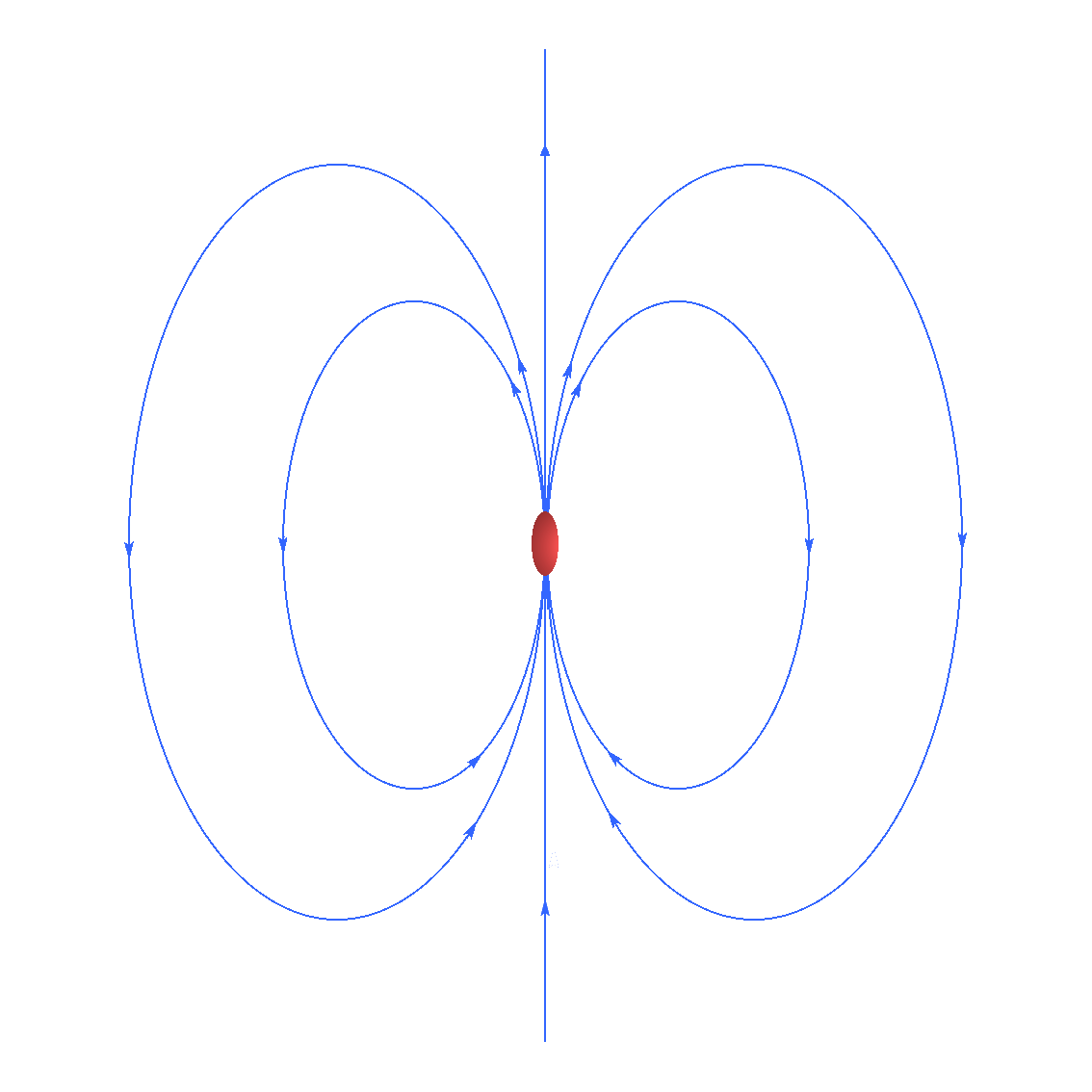 Sometimes the dipoles are very small compared with their spatial field of influence
An electron, for example
Schematic representation
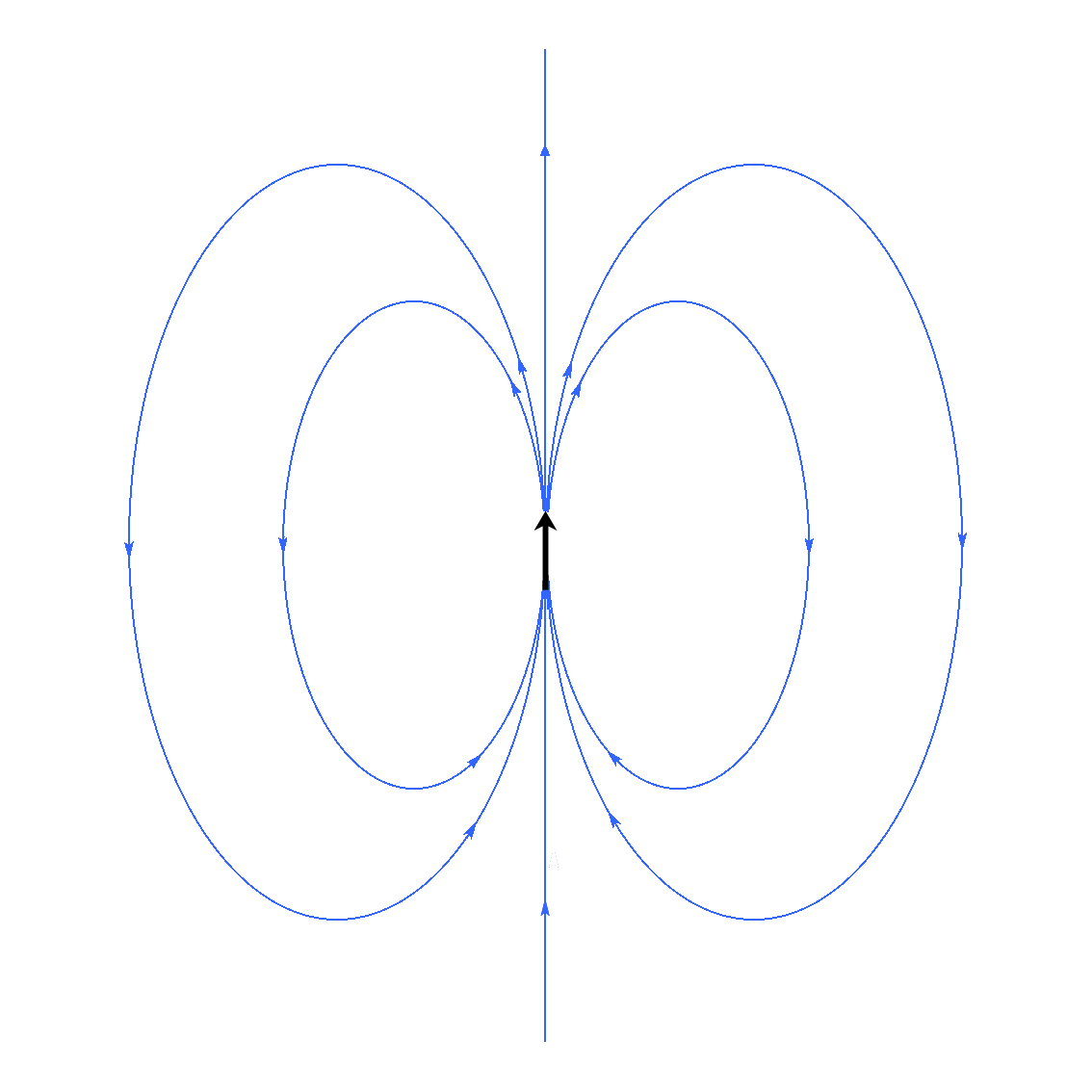 A magnetic dipole is often represented schematically as an arrow.  

The head of the arrow is the North pole.
Flux density, B
Density of flux (or field) lines determines forces on magnetic poles
Direction of flux indicates direction of force on a North pole
Flux density, B
Higher flux density exerts more force on magnetic poles
Magnetic field gradients
Magnetic field gradients exist when flux lines converge of diverge
Magnetic Moment
A magnetic dipole in a field B experiences a torque, 
Magnitude of  depends on B and magnetic dipole moment, m.
Magnetic dipole in a field
Magnetic dipole in a field
Compass needles
A magnetic compass needle has a magnetic moment
Needle is oriented in the Earth’s magnetic field.
Note that both magnetic moment and field are vectors
Magnetic Materials - an Empirical Approach
Magnetization, M
Material with a net magnetic moment is magnetized

Magnetization is the magnetic moment per unit volume within the material
Magnetization depends on……..
Number density of magnetic dipole moments within material
Magnetization depends on……..
Magnitude of the magnetic dipole moments within the material
Magnetization depends on……..
The arrangement of the magnetic dipoles within the material
Magnetization in materials arises from…….
unpaired electron spins mainly
the orbital motion of electrons within the material to a lesser extent
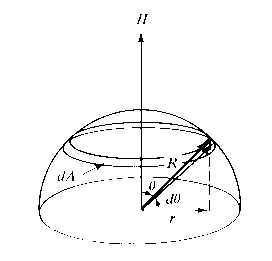 Langevin Function
Assembly of single domain particles, each with total magnetic moment  and vanishingly small anisotropy.
Assembly at a temperature T in na applied field H, achieved a thermodynamic equilibrium: Boltzmann distribution of   with respect to H  identical to classical paramagnetism.
Each magnetic moment has a certain potential energy Ep, given by:


The number of moments between  and +d is proportional to dA, multiplied by the Boltzmann factor:


where K is a proportionality factor, determined by the 
fact that:
Langevin Function
If                 we have:




multiplying the number of magnetic moments dn by the contribution  cos of each moment, and integrating over the total number, one obtains the magnetization M :
Generating a uniform magnetic field in the laboratory
An electric current run through a conducting coil (solenoid) generates a uniform flux density within the coil
Flux density in vacuum (or air) within coil……..
Increases in proportion to the electric current
Increases in proportion to the number of turns per unit length in the coil
Inserting a specimen into the coil
Generally, the orbital and spin magnetic moments within atoms respond to an applied magnetic field
Flux lines are perturbed by specimen
Specimen in magnetic field
If specimen has no magnetic response, flux lines are not perturbed
“Magnetic” materials
“magnetic” materials tend to concentrate flux lines
Examples: materials containing high concentrations of magnetic atoms such as iron, cobalt
Diamagnetic materials
Diamagnetic materials tend to repel flux lines weakly
Examples: water, protein, fat
Flux density B within material determined by both……
Geometry and current in solenoid
Magnetic properties of the material
Geometry of material
The H Field
H is called the magnetic field strength

0 is a constant called the permeability of free space
In the absence of material in the solenoid……
There is no magnetization M
So…..
Measuring magnetic moment of specimen
Pass specimen thru small “sensing” coil
Measure voltage generated across coil
Voltage proportional to moment on specimen
Measuring magnetic moment of specimen
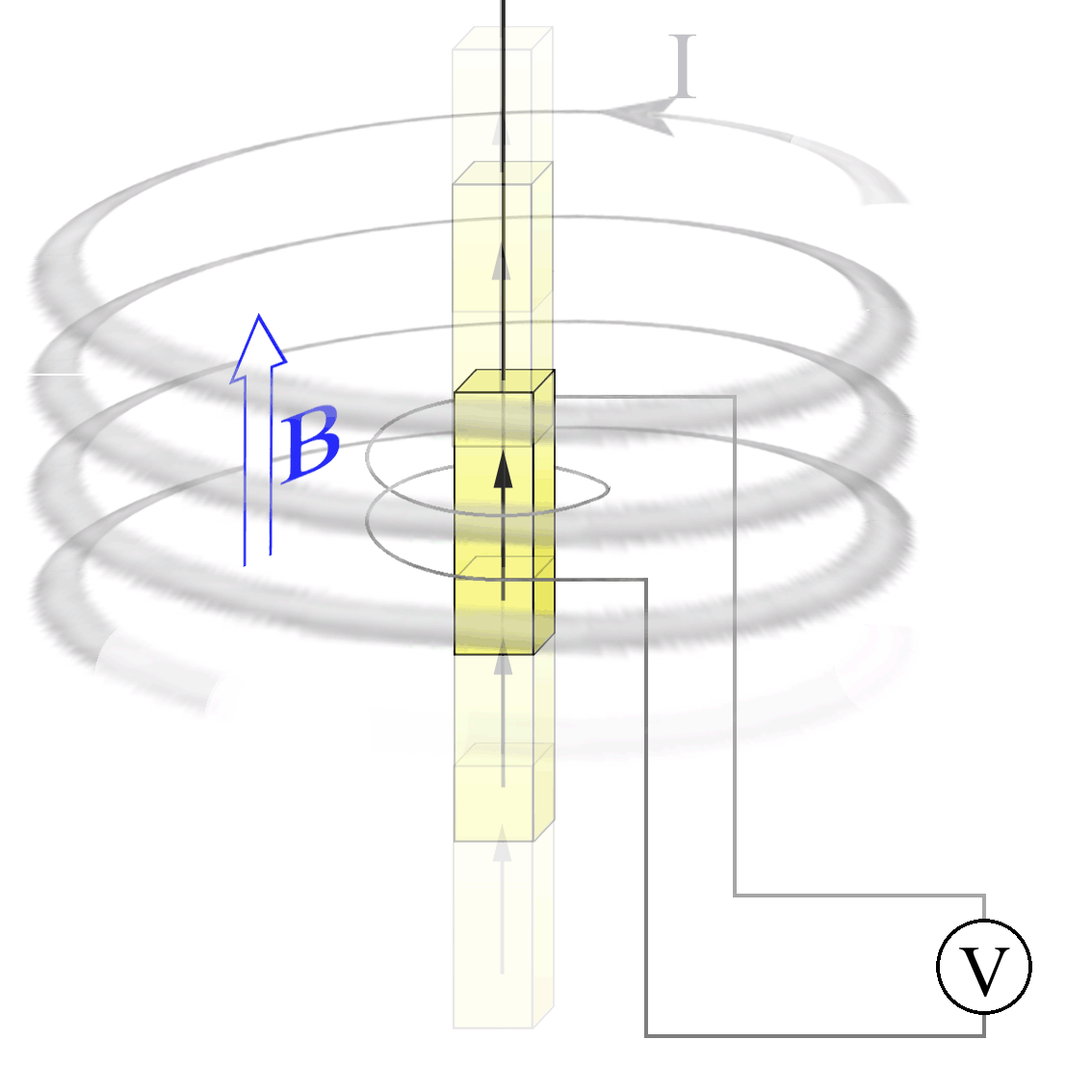 Use large coil to apply magnetic field to specimen
Use a cryostat or furnace to vary temperature of specimen
Response of material to applied magnetic field strength H
Generally, M changes in magnitude as H is varied.
Magnitude of response is called the “magnetic susceptibility” of the material
Response of material to applied magnetic field strength H
Diamagnetic materials have a very weak negative response
i.e. they have a small negative magnetic susceptibility
Magnetic susceptibility, 
Magnetic susceptibility is sometimes written as


And sometimes as the slope of M vs H
https://www.youtube.com/watch?v=u36QpPvEh2c
How does M respond to H?
There is a variety of ways that M responds to H
Response depends on type of material
Response depends on temperature
Response can sometimes depend on the previous history of magnetic field strengths and directions applied to the material
Non-linear responses
Non-linear responses
Generally, the response of M to H is non-linear
Only at small values of H or high temperatures is response sometimes linear
Non-linear responses
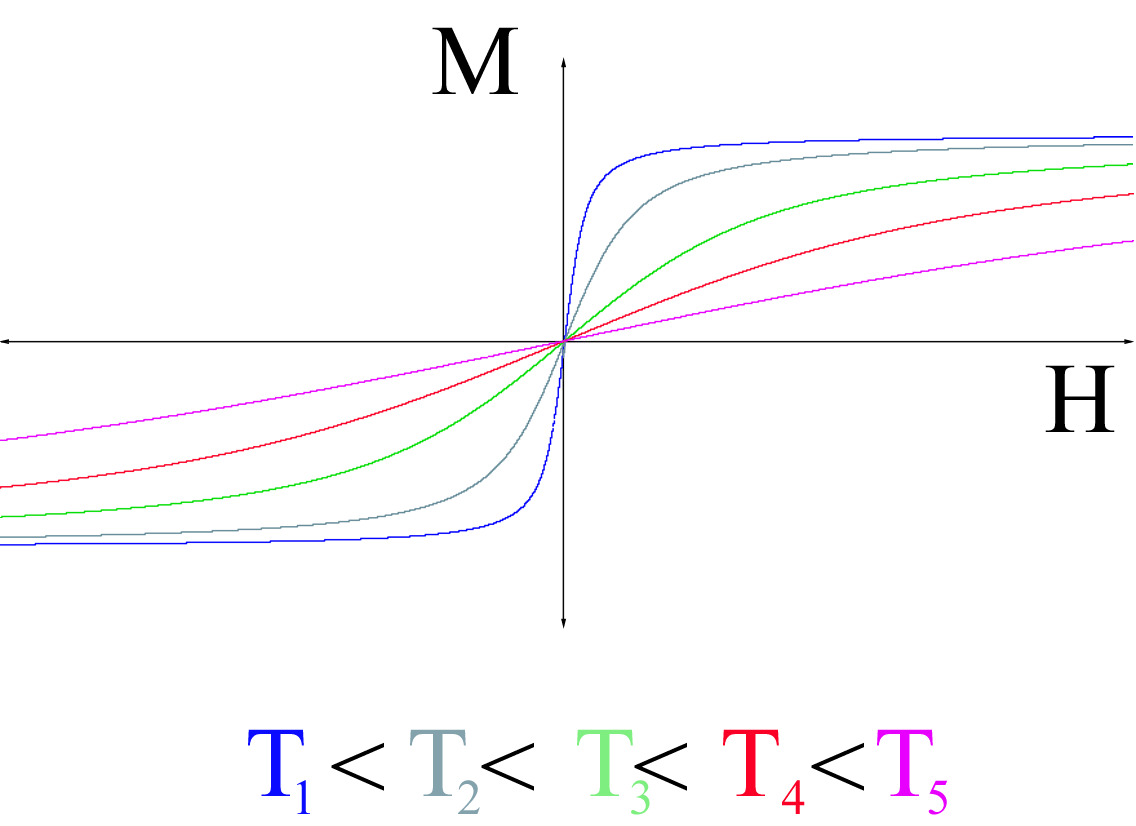 M tends to saturate at high fields and low temperatures
Low field magnetic susceptibility
For some materials, low field magnetic susceptibility is inversely proportional to temperature

Curie’s Law
Magnetic hysteresis
Magnetic hysteresis
M depends on previous state of magnetization
Remanent magnetization Mr remains when applied field is removed
Need to apply a field (coercive field) in opposite direction to reduce M to zero.
Effect of temperature on remnant magnetization
Heating a magnetized material generally decreases its magnetization.
Remnant magnetization is reduced to zero above Curie temperature Tc
Effect of temperature on remnant magnetization
Heating a sample above its Curie temperature is a way of demagnetizing it

Thermal demagnetization
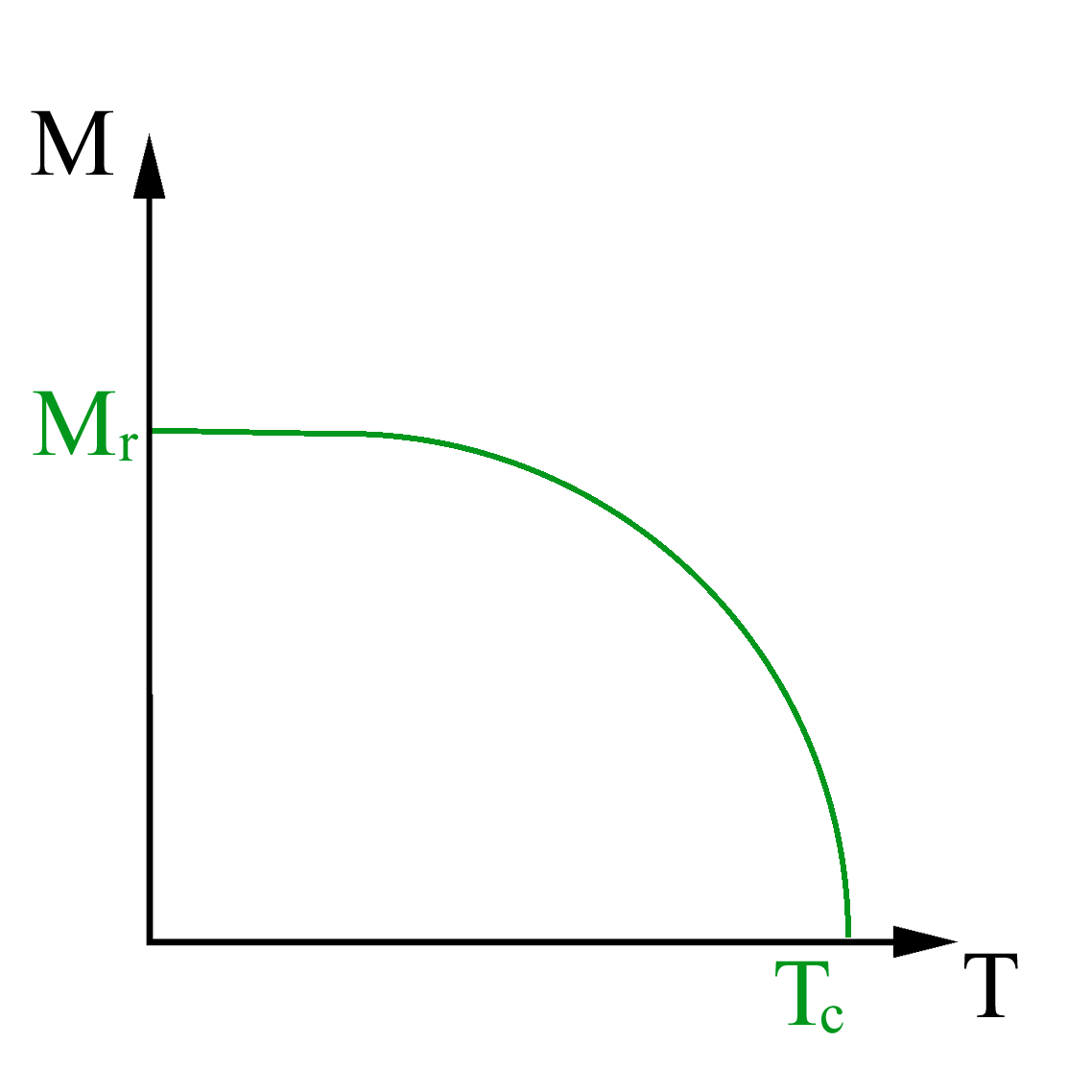 https://www.youtube.com/watch?v=rOgGJaO5C00